Игра 
«Большой, 
 маленький»
большой
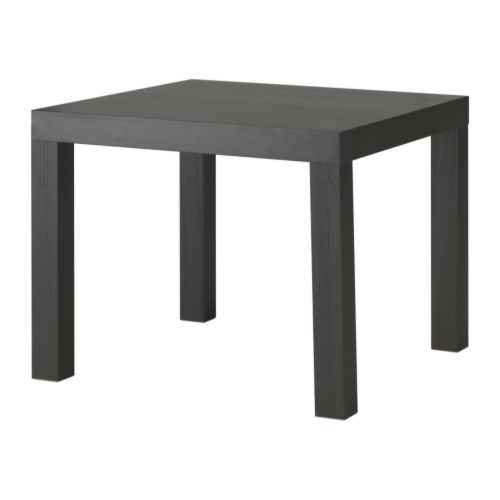 маленький
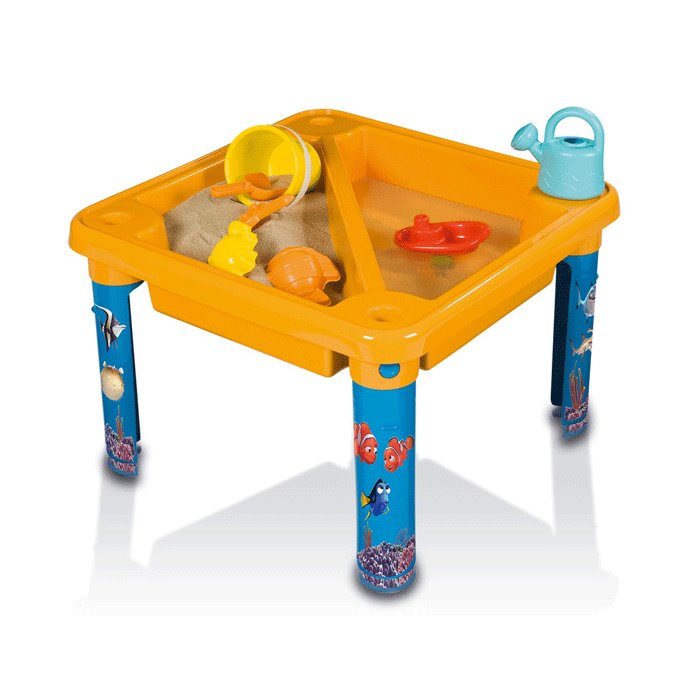 большое
маленькое
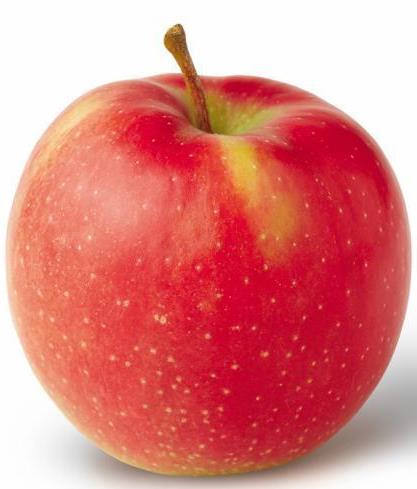 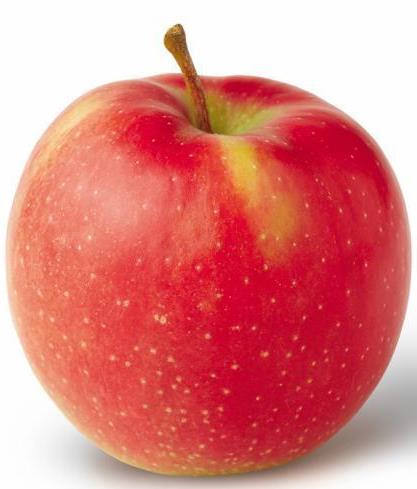 большое
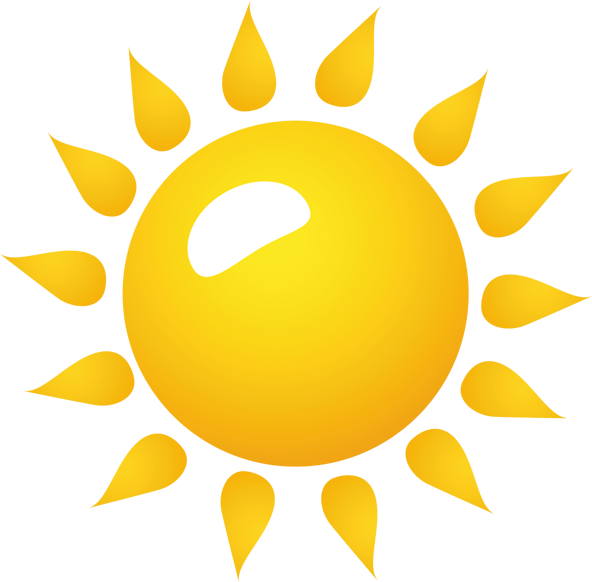 маленькое
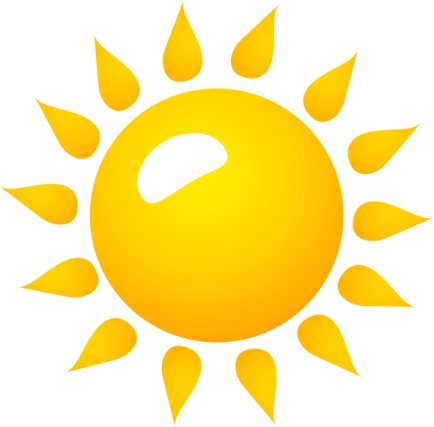 большие
маленькие
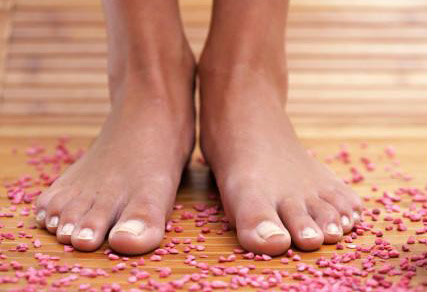 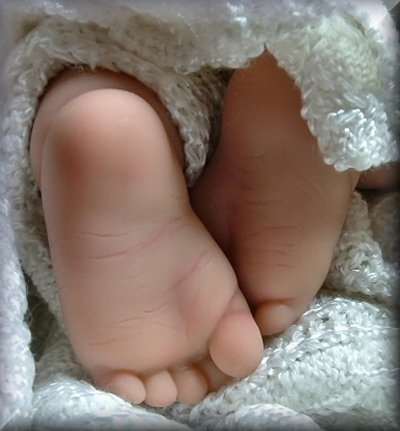 большой
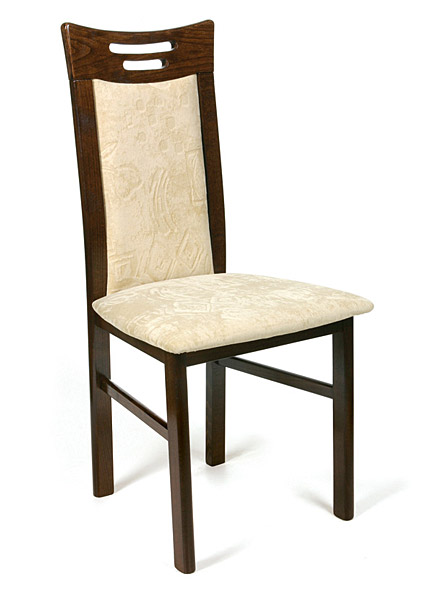 маленький
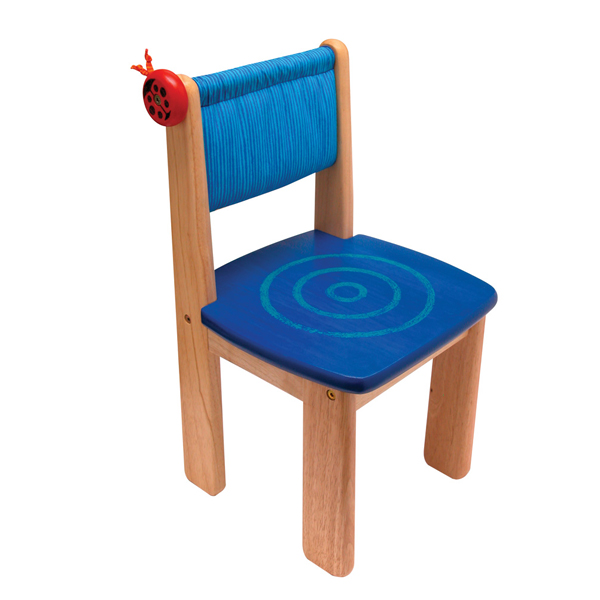 большое
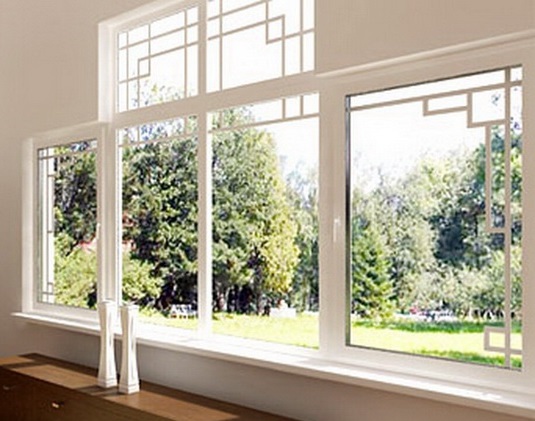 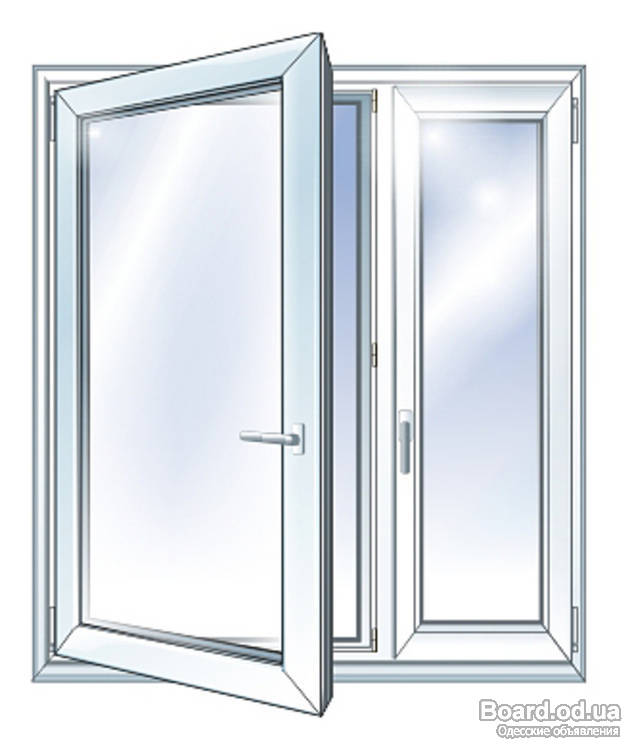 маленькое
большой
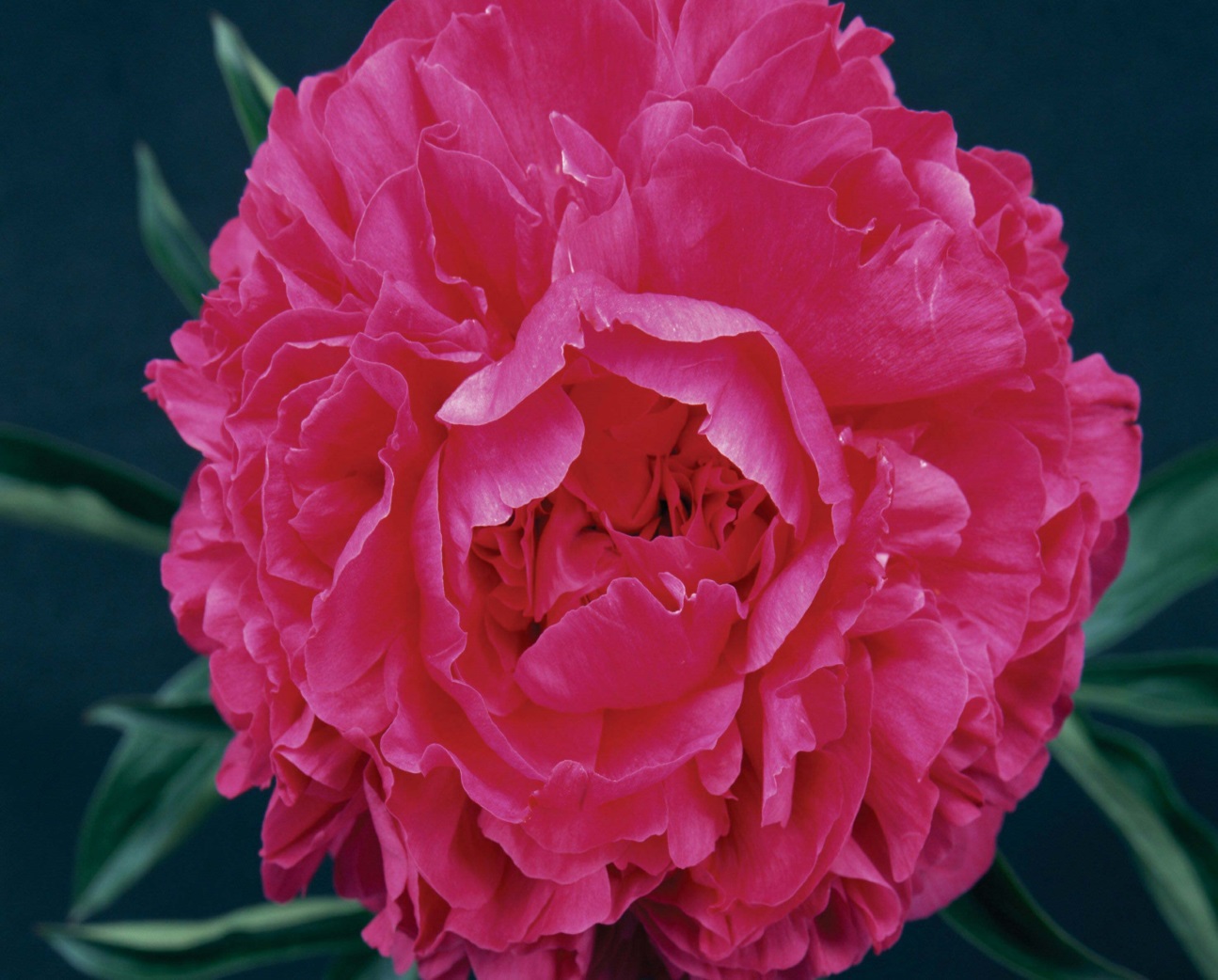 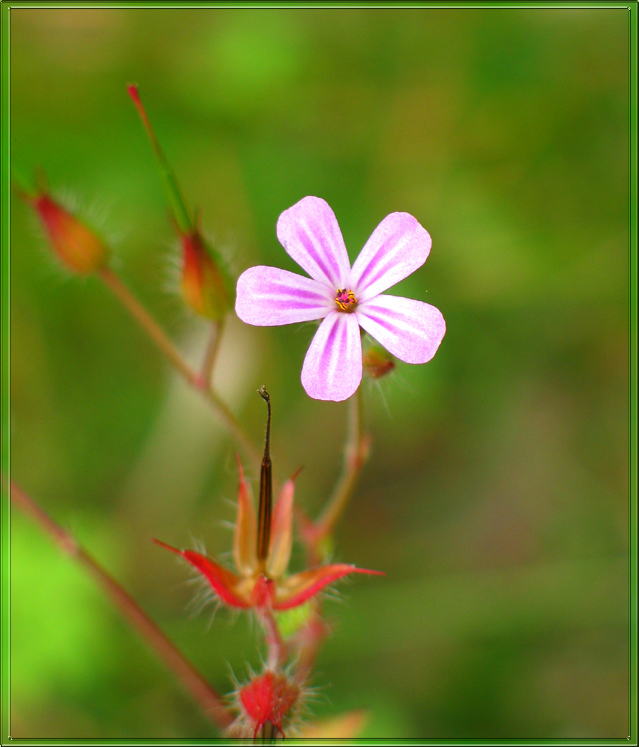 маленький
большая
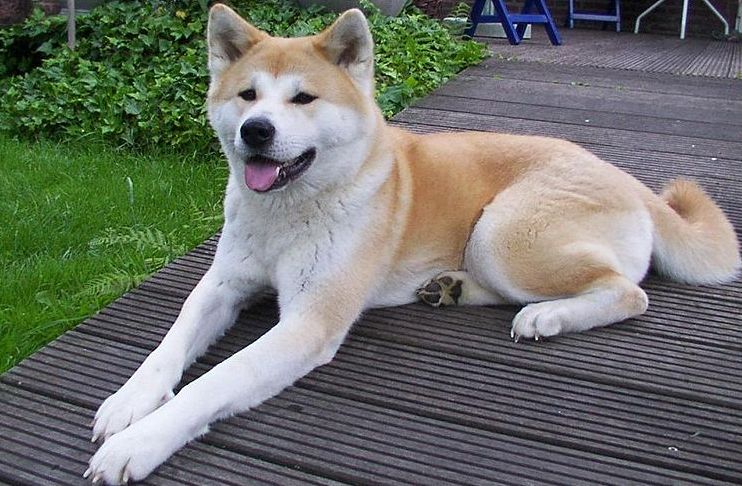 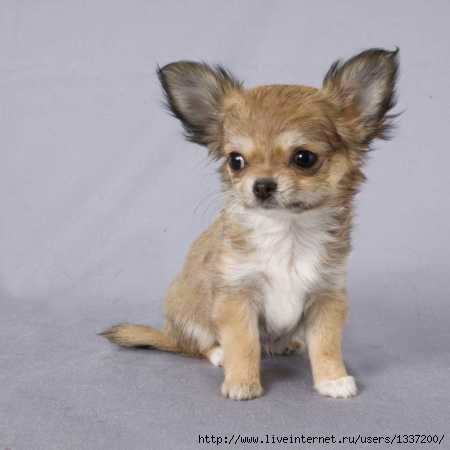 маленькая